At a Glance
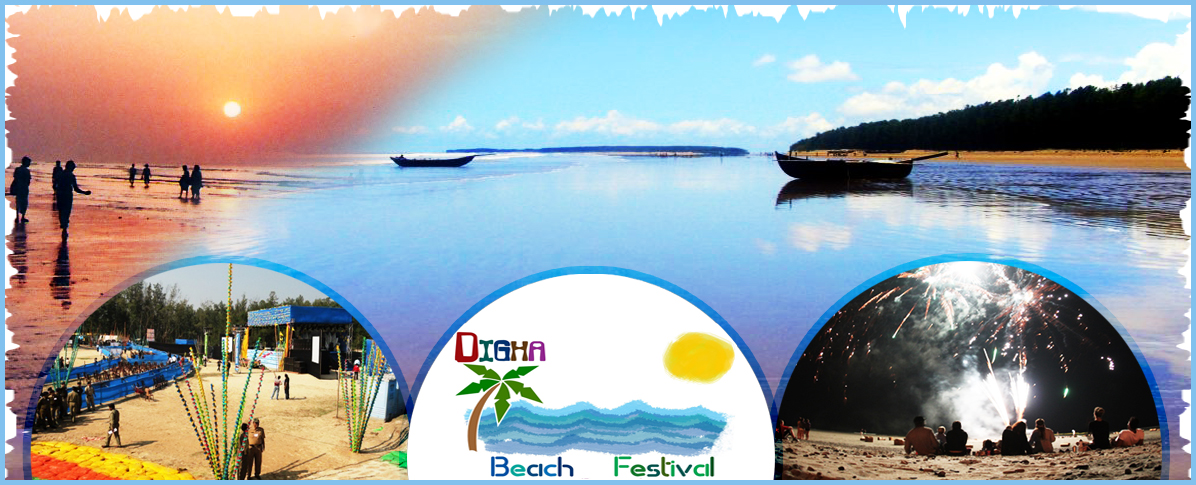 Beach Festival
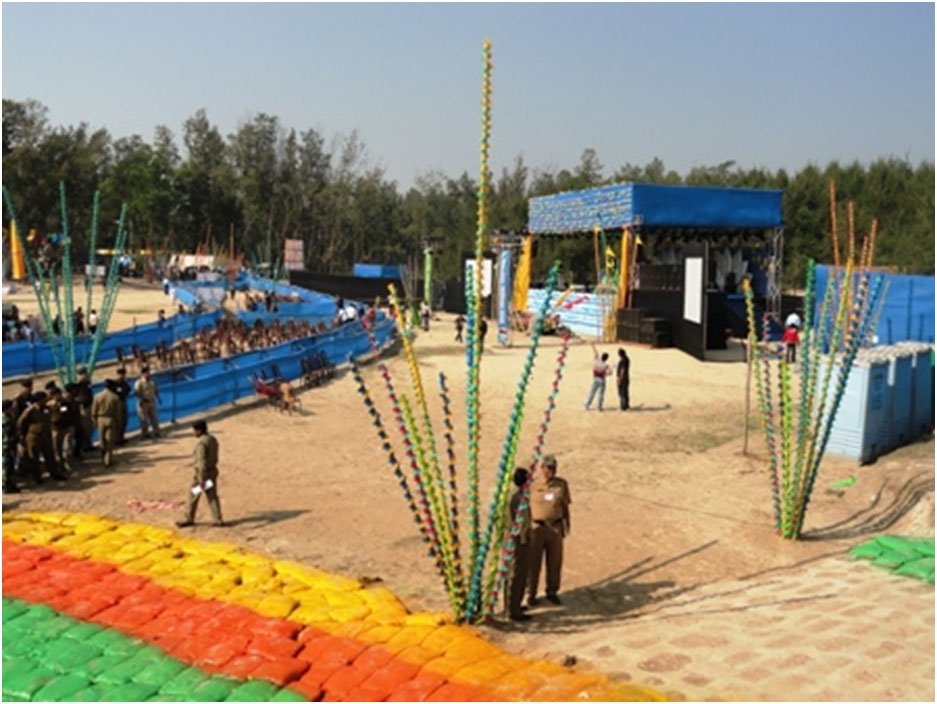